T H E  G U I D E B O O K
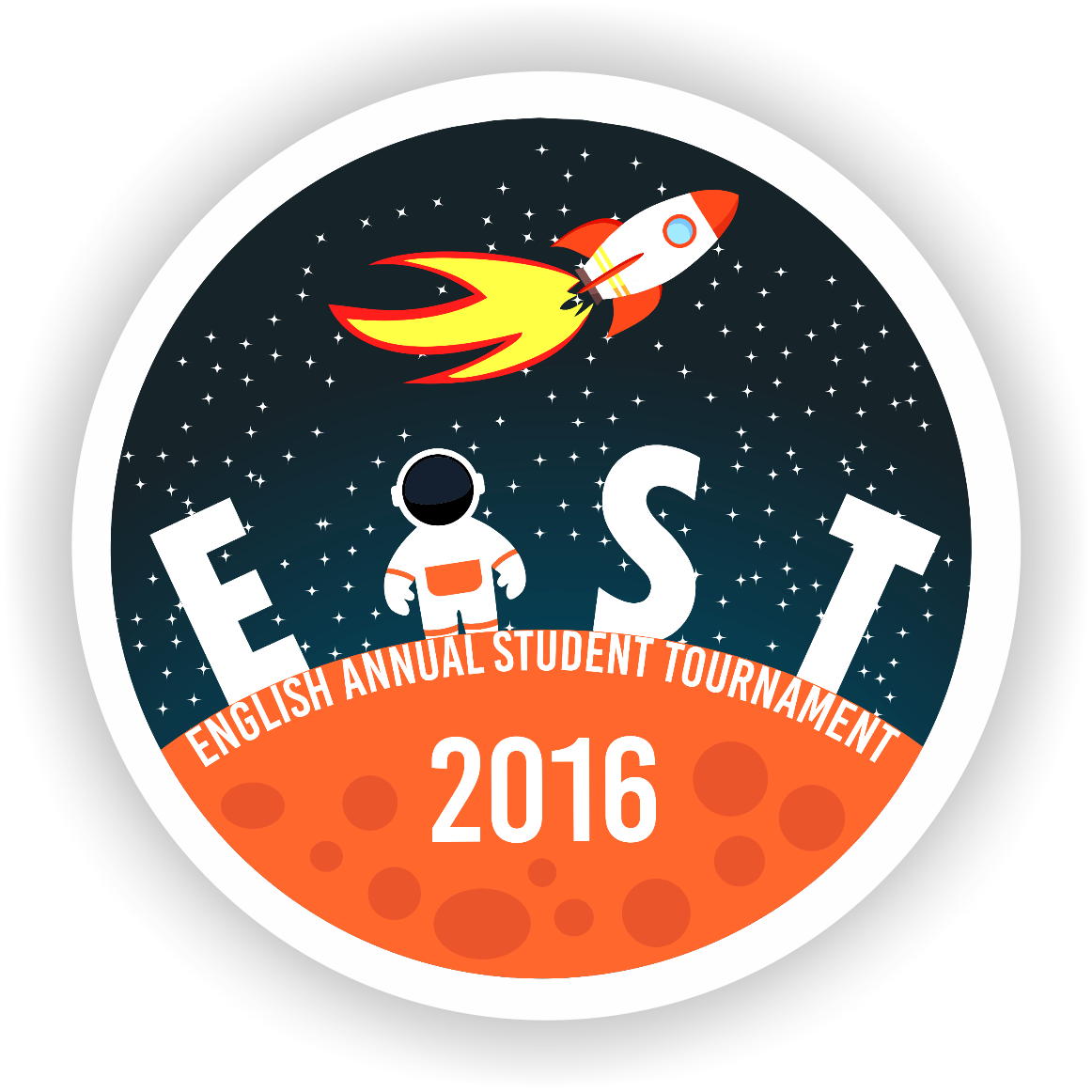 N E W S C A S T I N G
- Stationary
- Personal Make Up
- News Text (Will Be given after Technical Meeting)
- Formal Outfit
The Map
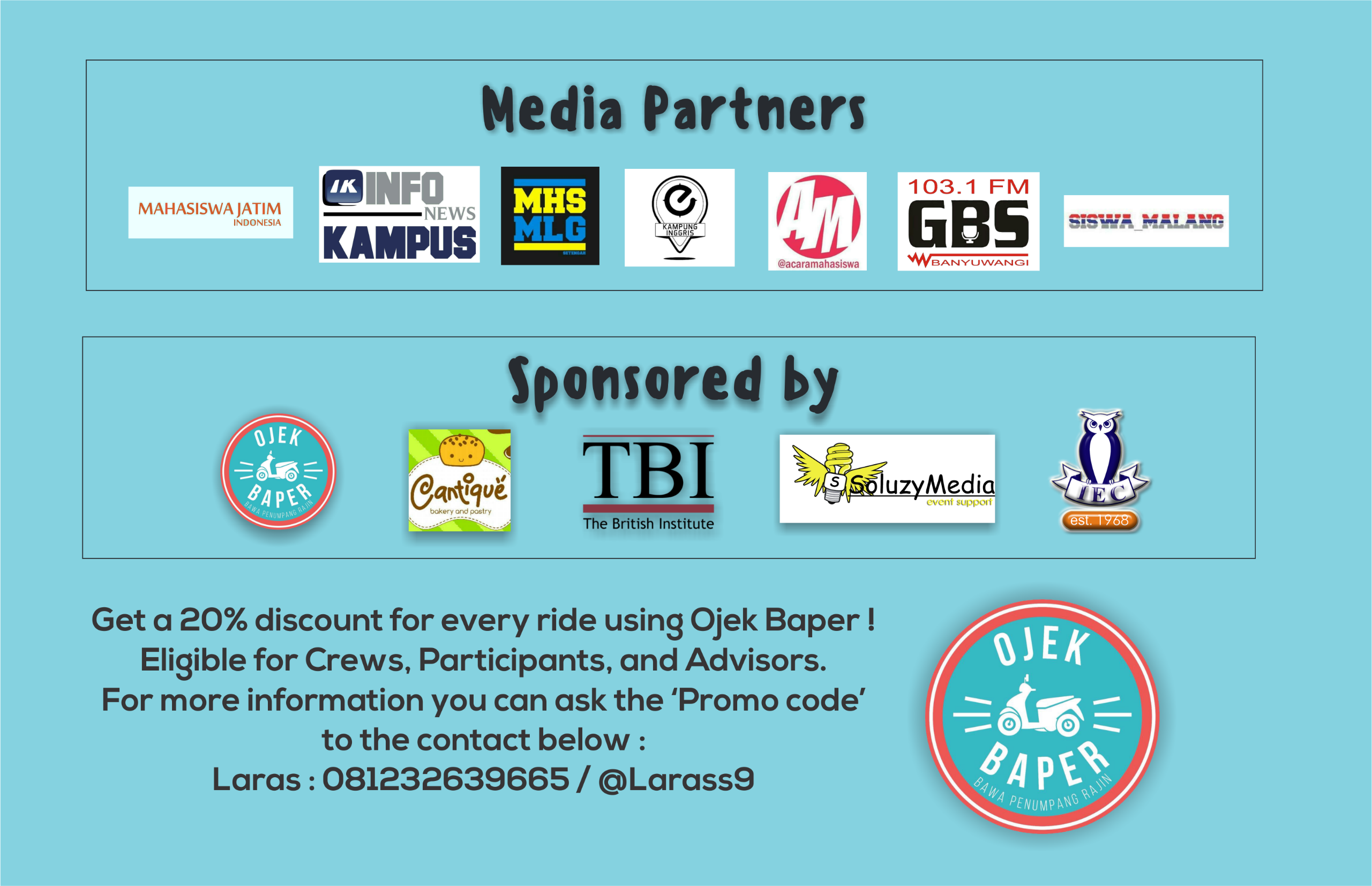 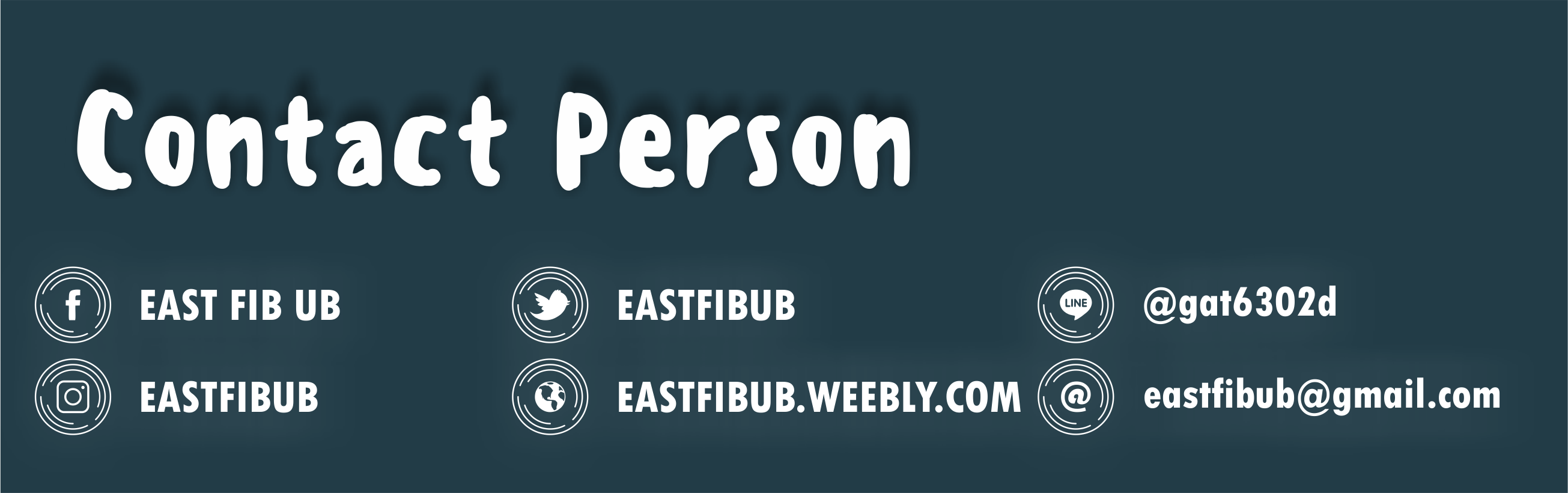